Consulta Preliminar del MercadoVehículos avanzados tecnológicamente y sostenibles con el medio ambiente para el traslado de detenidos, presos y penados (DPyP)Reto tecnológico
Oficina CPI CDTI
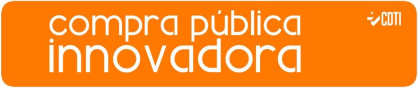 Antecedentes

La conducción interurbana de DPyP, está encomendada de manera exclusiva a la Guardia Civil en todo el territorio nacional. 
En la actualidad, para la ejecución y desarrollo de dicha competencia, la Guardia Civil dispone de tres segmentos de vehículo en uso y en servicio, que forman parte de la flota para el traslado de DPyP. En concreto: Vehículo autobús celular (28 plazas),  Vehículo microbús celular (12/16 plazas) y Furgón celular (5 plazas).
CPP motivada por los inconvenientes y carencias que presentan los tres vehículos descritos anteriormente (autobús, microbús y furgón). 
Se hace necesario abordar un proceso de remodelación y mejora de la flota existente que permita a la Guardia Civil adaptarse y evolucionar tanto tecnológica como operativamente.
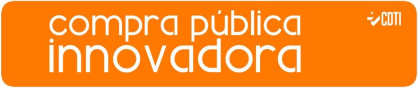 Descripción del reto (I)
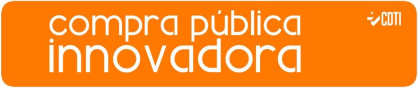 Diseño, desarrollo, fabricación y validación de dos prototipos de vehículos celulares de DPyP: vehículo de 9 plazas y vehículo con mínimo 35 plazas.
Grado de madurez tecnológica deberá de estar comprendido en un TRL (4-6)
Los vehículos deben ser limpios y respetuosos con el medioambiente, considerando motorización ”emisiones cero”: los sistemas de propulsión y energía no utilizarán de forma directa o indirecta combustibles de origen fósil. 
Los vehículos se diseñarán incluyendo materiales innovadores que presenten propiedades ventajosas para lograr vehículos con mayor durabilidad y sostenibilidad en el tiempo: elevada resistencia, buen comportamiento elástico y a fatiga, alto aislamiento térmico y alta resistencia frente a fuego, corrosión, rayado, abrasión, ataques químicos y agentes biológicos.
Las celdas se diseñarán conjugando parámetros de seguridad y confort, en particular, garantizando condiciones de luminosidad natural.
Descripción del reto (II)
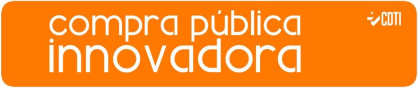 Los vehículos se diseñarán para que las tareas de mantenimiento puedan ser fácilmente acometidas. 
Los vehículos se diseñarán incluyendo materiales innovadores que presenten propiedades ventajosas para lograr vehículos con mayor durabilidad y sostenibilidad en el tiempo: elevada resistencia, buen comportamiento elástico y a fatiga, alto aislamiento térmico y alta resistencia frente a fuego, corrosión, rayado, abrasión, ataques químicos y agentes biológicos.
El vehículo nodriza (autobús) deberá integrar sistemas tecnológicos capaces de interactuar en tiempo real con sus satélites (furgones), para hacer los trasvases de un vehículo a otro de forma sincronizada y segura.
 A los vehículos se les dotará de la tecnología más avanzada en cuanto a: comunicaciones en tiempo real con un centro de control remoto, sensorización inteligente, sistemas anti-hacking, sistema inteligente de visión artificial para el reconocimiento de objetos y vehículos, y minimización de interfaces físicas.
Descripción del reto (III)
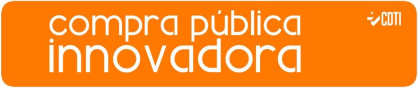 Se integrará un CECO con comunicación permanente con la flota.
Se integrará un inhibidor automático camuflado.
Optimización de rutas en tiempo real y de forma dinámica.
Se integrarán sistemas automáticos de lavado, desinfección y desodorización de las celdas y WC.
Se integrarán sistemas inteligentes de climatización.
Se integrarán sistemas de retención para los DPyP.
Escenarios de validación
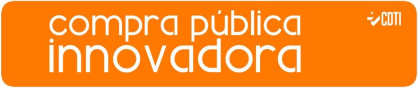 Interurbano
Traslado de DPyP de un centro penitenciario origen a otro destino. Se llevarían a cabo dos traslados, uno con el prototipo de 9 plazas y otro con el de 35 plazas mínimas.
Urbano
Traslado de DPyP con dos paradas, haciendo uso del prototipo de 35 plazas mínimas.
Cooperativo
El prototipo de 35 plazas mínima cooperará como vehículo nodriza y actuará como módulo de custodia móvil, para el trasvase de DPyP al vehículo de 9 plazas y viceversa.